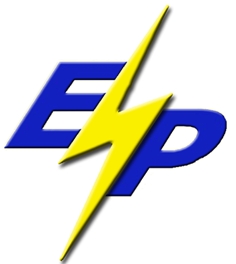 Научно-практическая конференция
“Энергетические рынки: пути практического внедрения конкурентных моделей энергетических рынков”
Украина - переход к новой модели рынка электроэнергии
Государственное предприятие «Энергорынок»
Докладчик: Евдокимов В.А. –начальник расчетного центра
2012
Концепция функционирования и развития оптового рынка электрической энергии Украины предусматривает дальнейшее развитие ОРЭ путем поэтапного перехода от существующей модели единственного покупателя к полномасштабно конкурентному рынку – рынку двухсторонних договоров и балансирования.
В соответствии с Программой экономических реформ Украины на 2010-2014 гг.. реформирование рынка электроэнергии должно обеспечить понятные и прозрачные правила его функционирования, а также предсказуемость доходов для принятия инвестиционных решений.
Программой определены рамки перехода работы рынка от модели “единого покупателя” к модели прямых договоров и балансирующего рынка, а именно – к концу 2012 года должен начаться процесс перехода и завершиться - к окончанию 2014.
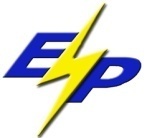 2
Энергетическое сообщество
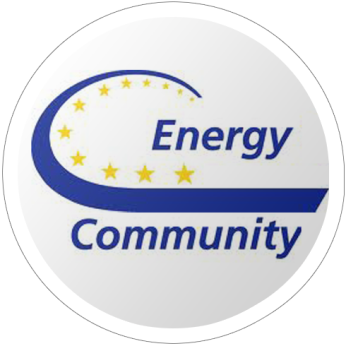 Закон Украины «О ратификации Протокола о присоединении Украины к Договору о создании Энергетического Сообщества» от 15 декабря 2010 года № 2787-VI.
Присоединение к Энергетическому сообществу с1 февраля 2011 года открывает для страны, как новые перспективы, так и накладывает серьезную ответственность по реформированию национального энергетического сектора
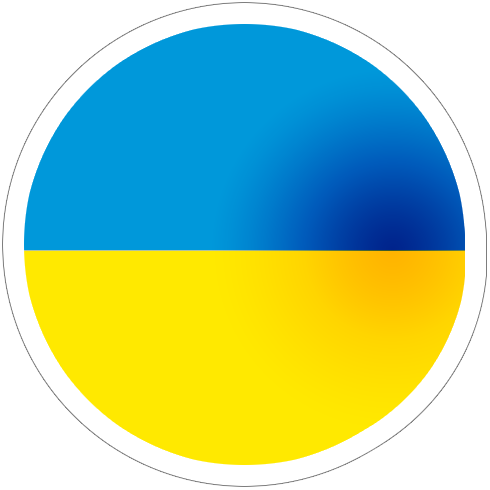 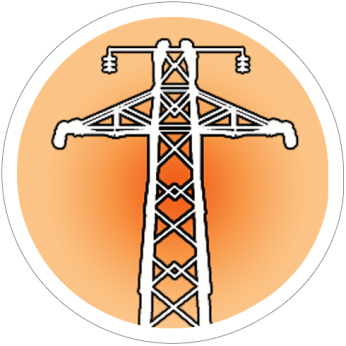 Договор об основании Энергетического Сообщества предусматривает создание регионального рынка, который в будущем планируется интегрировать во внутренний рынок электроэнергии ЕС
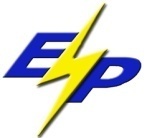 3
Основные задачи и роли на рынке двусторонних договоров и балансирования
Проведение централизованных  клирингово-финансовых операций
Уполномоченный банк
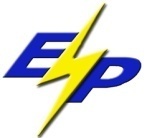 Организационные изменения работы ДП «Энергорынок»
Существующее состояние
Государственное предприятие “Энергорынок”
Главный Оператор системы коммерческого учета электрической энергии ОРЭ Украины
Сторона ДЧОРЭ, сопровождающая систему обеспечения функционирования ОРЭ
Внедрение и сопровождение договорных отношений
Оптовый поставщик           электрической энергии
Распорядитель системы расчетов ОРЭ
Секретариат Совета ОРЭ
Распорядитель средств ОРЭ
Расчетный центр
Рынок двусторонних договоров и балансирования
ГП “Энергорынок”
Долги и работа с ними
Оператор рынка (спотового)
Администратор расчетов
Администратор коммерческого учета
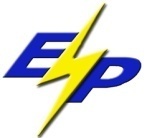 5
Основные функциональные обязанности ГП «Энергорынок» в РДДБ
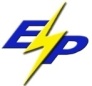 Ключевые задачи внедрения рынка двусторонних договоров и балансирования (РДДБ)
Принятие  Закона Украины   о функционировании рынка электроэнергии
Завершение разработки нормативно-правовой базы, в том числе подготовка технических кодексов, правил рынка, правил спотового рынка, методик ценообразования
Подготовка и закупка программного и аппаратного обеспечения РДДБ
Создание соответствующей информационной инфраструктуры для функционирования РДДБ
Усовершенствование системы учета электроэнергии
Подготовка персонала отрасли к работе                                 в новых условиях
Работа рынка в «тестовом режиме»
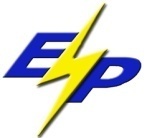 Разработка нормативно-правовой базы
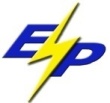 8
Закупка и внедрение программного и аппаратного обеспечения для работы РДДБ
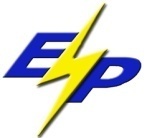 9
Подготовка отрасли и персонала к работе в новых условиях
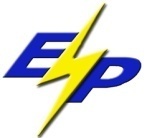 10
Выводы
*  «Политическая воля» на проведения реформ в отрасли;
*  Обязательства Украины по внедрению новой модели рынка электрической энергии Украины;
*  Подготовлены проекты Закона Украины «О функционировании рынка электрической энергии Украины», и нормативно-правовых актов, необходимых для его внедрения;
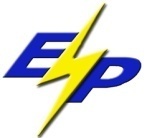 11
P.S. (после изложенного)
“Рынки нужно строить, они не могут вдруг   так возникнуть!”
Современный конкурентный рынок электроэнергии в Украине необходимо строить совместимыми усилиями всех участников и заинтересованных сторон
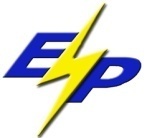 12
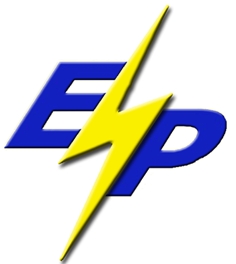 Спасибо за
 внимание!
13